Applied Spatial Modeling
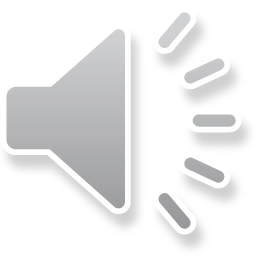 Applied Spatial Modeling
Now that you are familiar with the basic conceptual theories and practical skills associated with multivariate-multidirectional reasoning it is time to examine the potential applications of these tools, along with Geographic Information Systems, as a mechanism for determining real world studies and subsequently using this knowledge to formulate effective strategic and tactical level policies. In fact, it is also advantageous at this point to discuss how this GIS, along with advanced empirical methods, can actually change the way in which you think about the world and the judgments you come to relative to these matters.
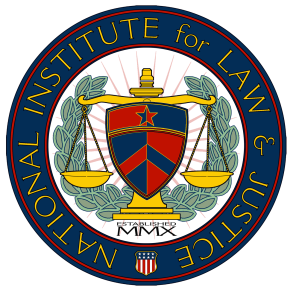 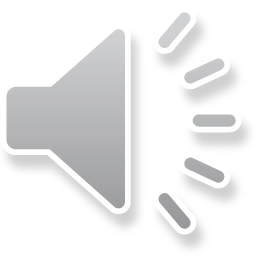 Applied Spatial Modeling
The inherent design of Geographic Information System software is extremely conducive to replicating the scientific approach to problem solving. Data are stored into separate tables according to some logical design structure and represent information in a manner, which considers attributes of value, space, and time. Similarly, the methods employed to represent geographical areas force the process toward a layered approach which necessarily subcategorizes each individual layer into its own unique file format, while all the time paying attention to the spatial integrity of each layer, when aggregated. When combined with the ability to develop horizontal and vertical level queries about data values relative to space and time, GIS systems clearly become the most pragmatic tool available for developing complex scientifically oriented examinations.
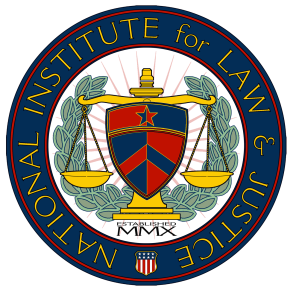 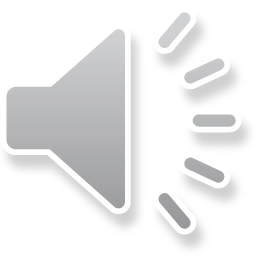 Applied Spatial Modeling
The key to using this tool to facilitate scientific examinations rests with the awareness, by the researcher, that things are not as simple as they may appear at first glance. The combined effects of multiple factors are usually responsible for fluctuations in the observed behavior of a dependent variable and the identification of these causative factors must be achieved if the researcher has any hope of isolating those factors which are, not only causative in nature, but which also can be controlled or manipulated toward achieving desired changes in the dependent variable.
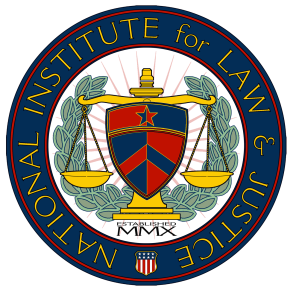 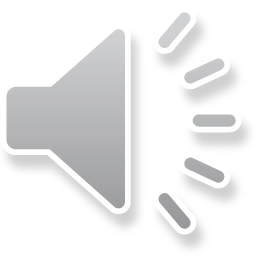 Applied Spatial Modeling
To complicate matters, the more experienced researchers realize that they must also look for linkages between apparently dissimilar equations, which have a determinate degree of influence over one another, as well as a collective degree of influence to the equation under primary study. To illustrate this concept it is first necessary to establish a hypothetical situation that can be used for reference. Let us assume that we are engaged in the process of determining the answer to the following question.
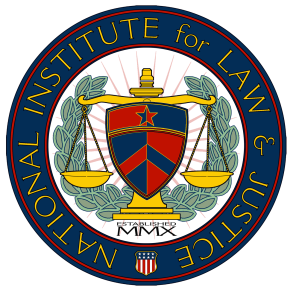 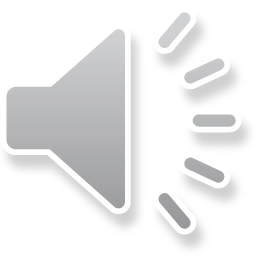 Applied Spatial Modeling
How do we increase the number of Sea Otter colonies along the California coastline? 

Our earlier discussions about the univariate mind set and its inappropriateness in dealing with the dilemma that we have created for ourselves here would probably yield a conclusion that involved the arbitrary relocation of breeding pairs of Sea Otters to other locations along the California coast as a solution. Such a policy decision would presume that by simply relocating a sufficient number of otters to other locations, humankind could satisfy its desire to have a larger number of these cute furry creatures scattered along the coastline. Once relocated, the otters would continue to mate, subsequently producing offspring who would find other mates, and in short order, California would be awash in sea otters from one end to the other. The simplicity of this notion would be comical if it were not that this approach has already been tried. As you can imagine, the only thing that happened was that they ended up with a considerable number of (dead) Sea Otters.
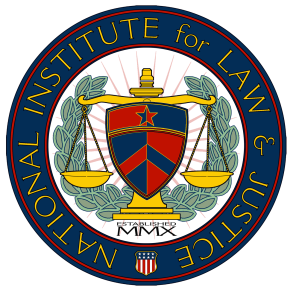 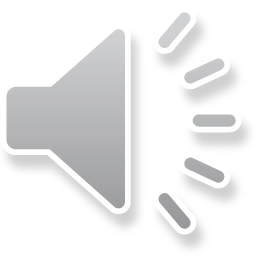 Applied Spatial Modeling
A more appropriate methodological approach would have been to isolate those independent variables which exist within established Sea Otter colonies and which were suspected of having a demonstrative impact. Hypothetical inferences should then be made between the presence of these influences and the existence of the otter colony. Data relative to each of these variables is then collected, quantified, and stored for later examination. In the example used to teach you about multivariate correlation modeling, I identified several independent variables, which theoretically possessed some degree of influence over the population of the colony. For this example, we will limit the number of IndVars to three. X1 = Kelp Bed Volume, X2 = Otter Preferred Food Supplies, and X3 = Sea Activity Levels for the area occupied by the otter colony. A straight forward multiple correlation and regression model would quantify the resultant formula as follows:
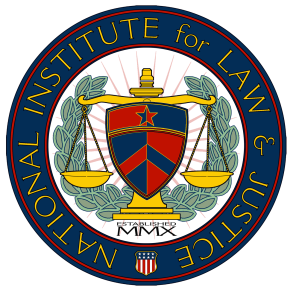 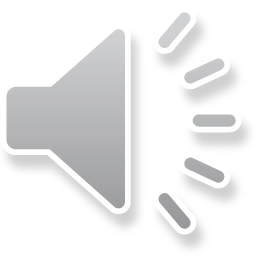 Applied Spatial Modeling
Y’ = a + bX1 + bX2 + bX3
Where:
(Y’) represents the quantity of Sea Otters within the colony
(a)  represents the slope intercept of the multiple correlation equation
(bX1) represents the regression coefficient and multiplier for Kelp Bed Volume
(bX2) represents the regression coefficient and multiplier for Preferred Food Supplies
(bX3) represents the regression coefficient and multiplier for Sea Activity Level
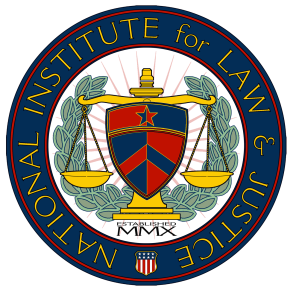 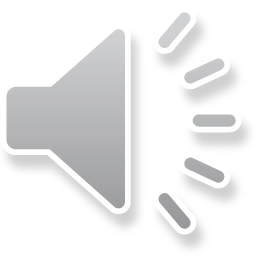 Applied Spatial Modeling
In keeping within the theme of complexity in modeling, a more appropriate approach would be to use the capabilities of GIS to expand the model to its most fundamental components. This effort then facilitates the assessment of those IndVars might be first order influences upon the otter colony and in turn, which of them might be humanly controllable. In the graphic below, I have expanded the analysis to illustrate the collective empirical model, which relates directly to the otter population and also profiled three indirect models. These indirect models have relevance to isolating the most predominant influences on each of the IndVars used in the otter survivability equation. They can be used to conduct a micro-level examination of the primary influences over kelp growth, otter food supply, and sea activity levels. In turn, each of the causative influences in these models can be assessed relative to their degree of controllability and subsequent suitability for manipulation.
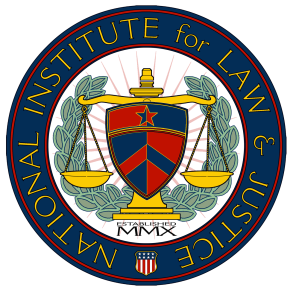 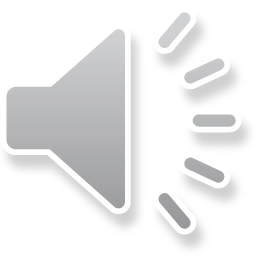 Applied Spatial Modeling
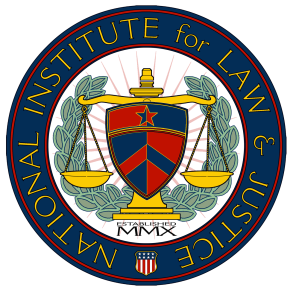 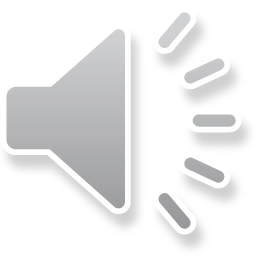 Applied Spatial Modeling
Perhaps the most challenging aspect of using Geographic Information Systems toward spatial modeling is the recognition that each of these IndVars included in this study must be recreated within the GIS environment before they can be examined. More traditional forms of empirical analysis would simply rely on sampling methods and approximation schemes to quantify information relative to these phenomena, but with GIS, we can use air or satellite photography to serve as the base layer and then create each IndVar layer through a combination of photo interpretation, GPS based ground truthing, and transect/sub-regional data collection. 

The aggregate effect of this multifaceted approach creates analytical environment, which allows researchers to employ a host of tools to determine hypothesized relationships. The most prominent of these tools would be the use of thematic analysis to profile sub-regional areas, which display the optimum singular conditions, combined with SQL, based overlap analysis. This combinatorial approach would zero in on those sub-regions which demonstrated the most likely combination of influences and collectively, the research effort would most likely delineate that ideal sea otter habitat is a delicate balance of factors.
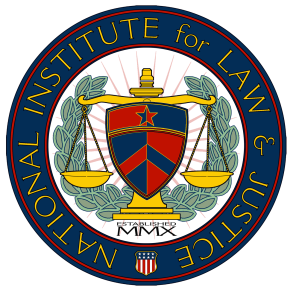 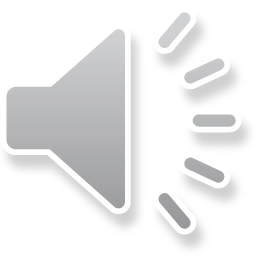 Applied Spatial Modeling
From the strategist’s perspective, several controllable influences would have been identified as a byproduct of the micro-level analysis which was conducted and which could be applied to answering the initial question of “how do we increase the number of sea otter colonies along the California coastline”? Our research would indicate that relocation of breeding pairs is but one variable, which must be considered. A site identification effort, which located those regions that maintain similar water temperature ranges, wind patterns, prevailing ocean currents, and bottom topography, must also be found, if we are to assure any degree of success. In addition to these "non-controllable" factors, there are several other variables, which could be manipulated within these regions that could increase the probability of a successful transplant. Prior to the relocation of our breeding pairs, it might be necessary to create artificial reefs, which could control wave action, and which would also minimize the adverse effects brought about by radical fluctuations in the ecosystem that the otters might be unable to cope with. Additionally we could manipulate the composition of the ocean floor to provide a more stable environment for potential food supplies and transplant indigenous species of underwater plant life from the host area to the experimental site.
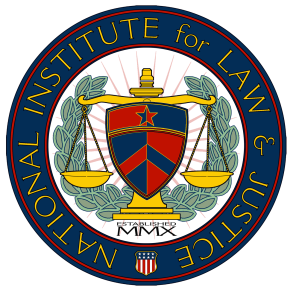 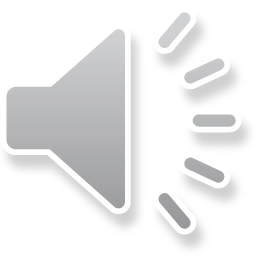 Applied Spatial Modeling
GIS systems make it much easier to engage in this form of complex empirical modeling. Prior to the development of these types of systems, a good deal of labor-intensive handwork had to be done. This involved assembling large teams of field researchers who would map areas by hand and then teams of analysts would examine the information collected, construct transparencies from the data, and develop interpretations and conclusions. As you can imagine, this was a very expensive process. Today’s GIS systems make these types of advanced research efforts commonplace. They afford research principles with relatively inexpensive tools that can be used by empirically oriented team members to produce extremely complex models. The key to success in these endeavors is simply that those people using these tools cannot fall into the trap of oversimplification.
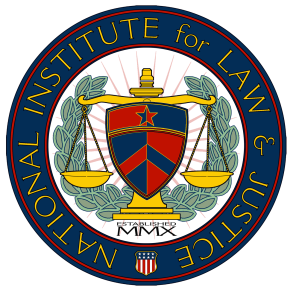 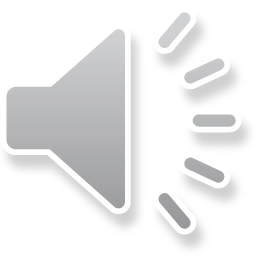 Applied Spatial Modeling
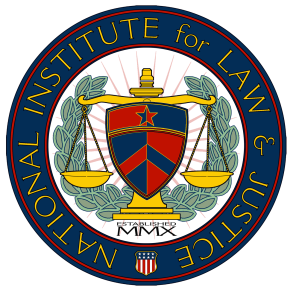 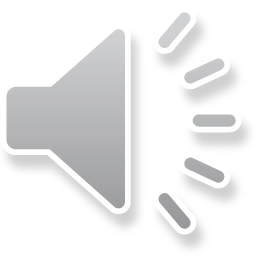 Applied Spatial Modeling
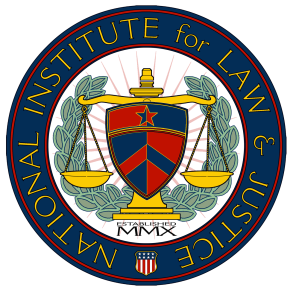 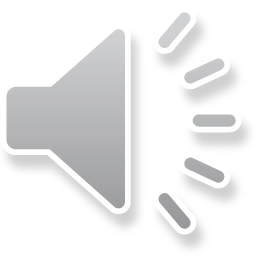 Applied Spatial Modeling
Relational & Spatial Database Theory
Introduction:An integral part of any Geographic Information System is the database component. In fact, the ability to integrate data with maps and construct "queries" to process these data, is what distinguishes GIS systems from mapping software. Virtually all GIS manufacturers build-in some feature for designing and processing database layers. In order for students of this discipline to maximize the benefits of GIS software, the must become familiar with the various strategies of database design and how to effectively integrate data with digital maps.Relational Database Theory:Generally speaking, databases are collections of information which represent facts about real-world phenomena which have been structured or organized in a specific fashion. Depending upon the particular software manufacturer, the formal type of structure used to collect and handle these data may vary, but typically most software developers are using what is termed relational database design strategies. In some respects similar to a spreadsheet program, relational database management systems (RDBMS) divide data into rows and columns. These RDBM systems however, go far beyond the capability and intricacy provided by spreadsheet programs in their ability to process and handle information. Entities and Attributes:Information about phenomena becomes data when it is quantified. From a computer science perspective, these data must be not only quantified, but categorized, input into a recognizable structure, and stored for later processing and analysis. With regard to GIS systems, we will be using a variety of data that has been collected. In some instances the data used will have been collected personally (as in the case of research observations) and other data will come from outside sources (such as information about rainfall, vegetation, or animal species domination). No matter the initial source of data, GIS systems can import and utilize all information assets, provided that we follow a few simple rules governing relationships.
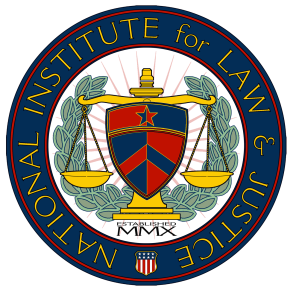 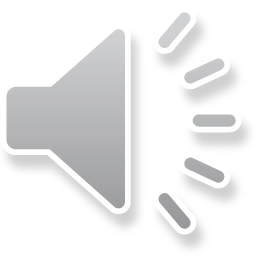 Applied Spatial Modeling
Using relational database theory within GIS, we must first develop what is termed an Entity Relationship Diagram that portrays the various major categories into which data will be placed. An "entity" can best be defined as a class of real or abstract objects. It is the highest level or category into which data will be placed. Our ERD will contain a number of different entities which will be linked together. Some examples of "real" object entities are categories like: (Employee, Customers, Students, Vegetation, and Soils). Some examples of "abstract" entities are categories like: (Health Condition, Student Loans, and Course Offerings). Within each entity are what is termed "attributes". Each entity will contain a number of different attributes or sometimes referred to as "fields". The attributes are the specific subcategories into which observations (quantified data) about something are placed. Some examples of attributes are things like: (Height, Weight, Age, Number of Legs, Hair Color, or Grade Point Average). These attribute values are quantified, based upon observations about all of the participants under examination and the result is a comprehensive data table that provides a major categorical distinction from other sets of data about the same phenomena which can be linked to other tables and queried. Relational database theory suggests that by categorizing information into entities and attributes, one can manage the information better. It also suggests that not all of the information about phenomena should be stuffed into an all encompassing entity. Several entities should be used so that data can be controlled and managed properly. This practice consequently enhances the integrity of data. Sometimes, from an operational perspective, it just makes good sense to break information down into smaller components. If for example we were making field observations of animals in the wild, we may want to collect attributes like the age, weight, color, and gender of each animal at the time capture.
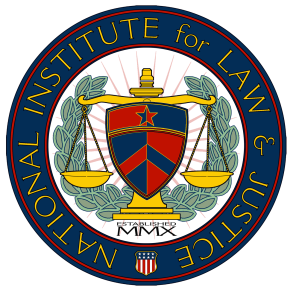 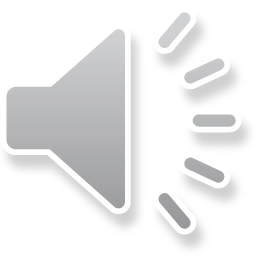 Applied Spatial Modeling
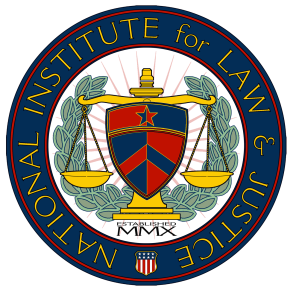 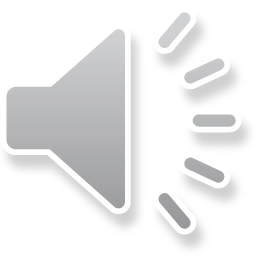 Applied Spatial Modeling
This data would logically belong in an entity called "Field_Observations". By the same token, as scientists we would also be interested to know the present physical and health conditions of these animals. Therefore while in the field, we would collect blood, tissue, fluid samples for each animal and submit these to the lab for analysis. Although still directly pertinent to the animal, these data belong to a distinctly different class or entity, perhaps called "Veterinary_Data". The trick here is to realize that both sets of data have relevance to the animals captured in the field and that a strategy for linking the two different types of data together must be developed. Eventually we will want to ask questions from these data that may crossover the boundaries of the categorization method employed. A query that tries to extract the age, weight, and blood type of all animals observed, will require that two elements (age and weight) be drawn from the "Field_Observations" table and that the blood type be drawn from the "Veterinary_Data" table. Before this type of query can be constructed, some link must be made between the two entities. This link is accomplished by the use of what are termed "key fields". A key field is an attribute that is contained in both entities. For our animal study, it would be necessary to assign each animal captured a unique number and to create an attribute or field in both entities called something like "Animal_Number". Both tables would contain the exact same number of observations, and through the use of this "key field"we could then exploit the conceptual link between the two tables, and employ Structured Query Language (SQL) to develop a query which delivers the desired results.
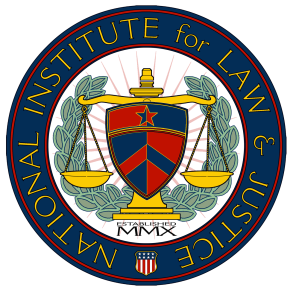 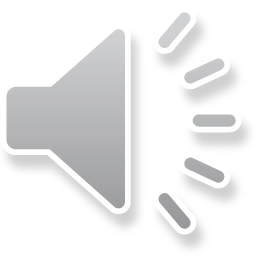 Applied Spatial Modeling
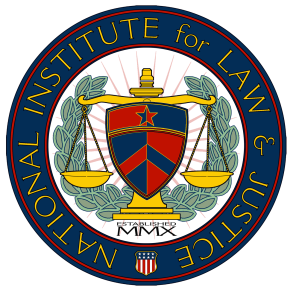 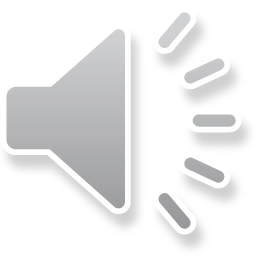 Applied Spatial Modeling
Spatial and Temporal Keys:Because of the complexity of Geographic Information Systems and their requirement to layer multiple data sets onto digital maps, we must not only concern ourselves with the traditional RDBMS requirements for relational "key fields", but we must expand our database structures to include "spatial key fields". GIS systems integrate databases with maps by assigning a spatial position to each record in the database based upon a comparison between the value in the database to a corresponding location on the map. A specific latitude and longitude value is assigned to each record of the database if the comparison between the database and the digital map matches. This process is called "geocoding". Before any database can be used inside of a GIS environment, it must first be geocoded. 

To facilitate this process, we must naturally design our database structures with this eventual process in mind. To achieve the goal of developing a database which can be incorporated into a GIS environment, we simply must design the structure so that data relative to spatial orientation can be included for each record. Traditionally, fields or attributes such as: street address, city, county, state, census tract, zip code, area code, and country are used to satisfy this requirement. By comparing the value in a particular database record (123 Huntington Street) for example, with the range of acceptable values contained within the digital map, we can determine if the address in question falls between the known range and, if so, we can calculate its latitude and longitude and subsequently append the database.
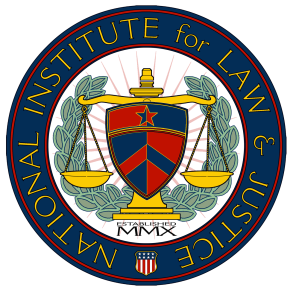 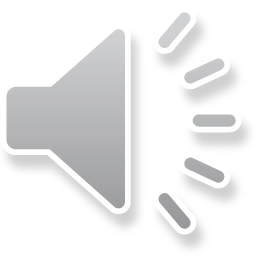 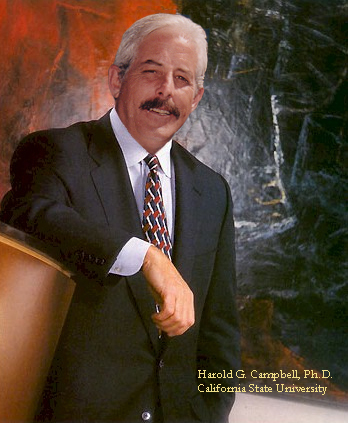 Thank you very much for listening  to 
the lecture series and I trust that it has 
proven helpful in understanding this
very complex and intricate topic.  

I realize that it will require some practice 
and time before you are comfortable in 
applying  these techniques to your efforts at
strategic planning and administration of
the department, but as you continue to
apply such leading edge techniques to
your endeavors, you’ll find that it becomes
easier and easier to make sense of the data.
Contact Information
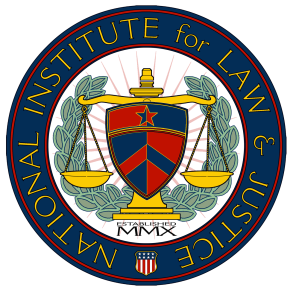 Judge Hal Campbell, Ph.D.
Hal.campbell@live.com
406.478.4046
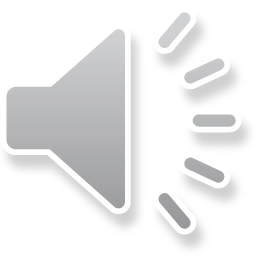